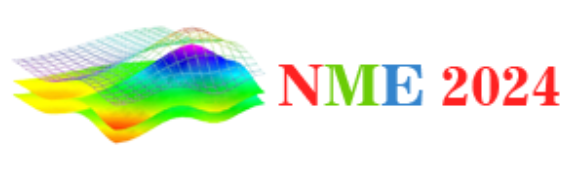 NME ***
The 7th International Conference on Numerical Modelling in Engineering (NME 2024)
Title Title Title Title Title Title Title Title Title
Presented by : author A , author B, etc.
Affiliation: AAAAAAAAAAAAAAAAAAAAAAAAAAAAAAAAAAAAAA
1
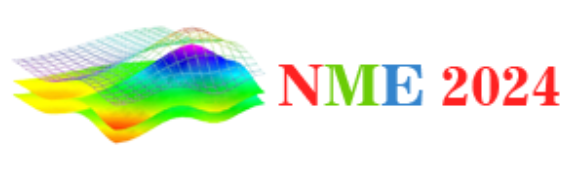 NME***
INTRODUCTION
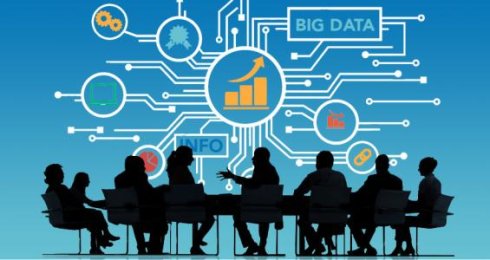 2
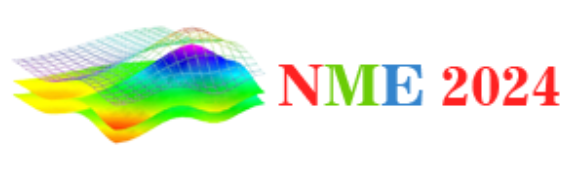 NME***
OBJECTIVES
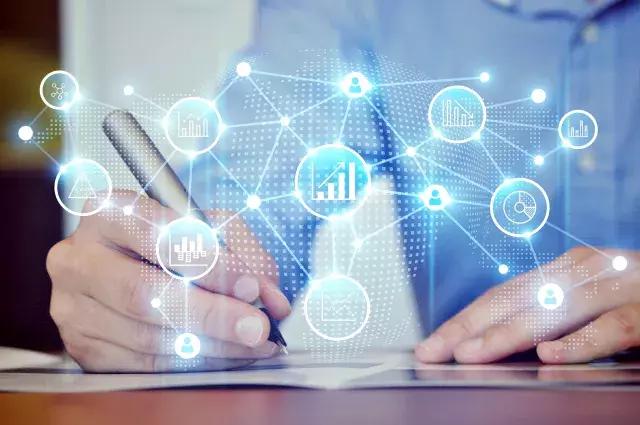 3
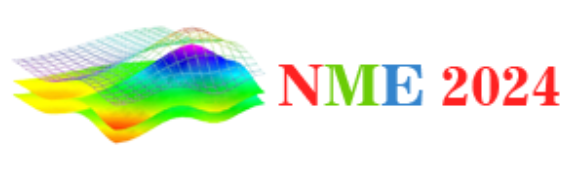 NME ****
METHODOLOGY
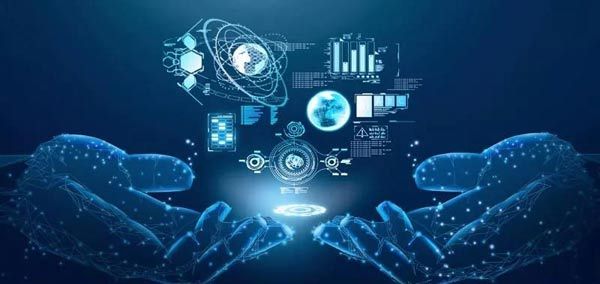 4
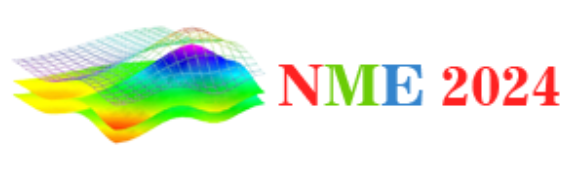 NME****
RESULT AND DISCUSSIONS
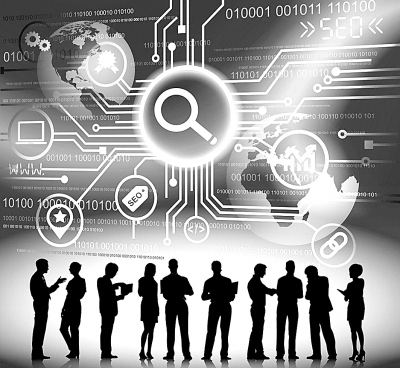 5
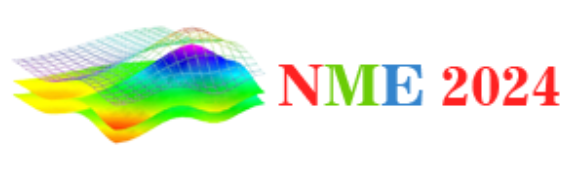 NME****
Conclusion
6
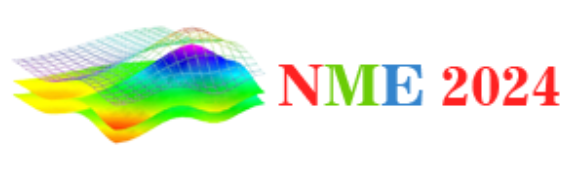 ACKNOWLEDGEMENT
NME****
7
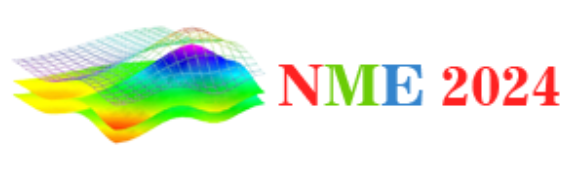 NME ****
Thank you for your attention